Семинар крупного научного проекта ННГУ«Надежный и логически прозрачный искусственный интеллект»19 ноября 2021 года
Использование нейросетей
в задачах управления спутниками
на околоземной орбите
М.Г. Широбоков
Институт прикладной математики им. М.В. Келдыша РАН
shirobokov@keldysh.ru
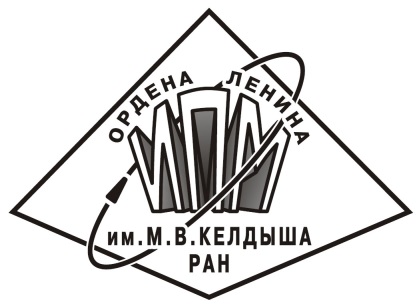 Содержание
Искусственный интеллект в механике космического полета
Постановка задачи управления формацией спутников
Задача проектирования адаптивного управления
Выбор класса задач машинного обучения
Схема конвейрера (pipeline)
Выбор архитектуры сети и метода обучения
Выбор функций для аппроксимации
Критерий остановки обучения и качества сети
Синтез адаптивного управления
Результаты, выводы
2/20
Искусственный интеллект в механике космического полета
Сейчас существует тренд к применению методов машинного обучения в задачах механики космического полета1
Здесь можно выделить несколько классов задач:
распознавание образов по изображениям и видео,
оптимизация траекторий и проектирования орбит
задачи построения адаптивного и/или автономного управления аппаратом/посадочным модулем
адаптивное планирование проведения научных экспериментов
1Shirobokov, M., Trofimov, S., Ovchinnikov, M. Survey of Machine Learning Techniques in Spacecraft Control Design Acta Astronautica, 2021, Vol. 186, pp. 87-97. https://doi.org/10.1016/j.actaastro.2021.05.018
3/20
Классификация методов по характеру взаимодействия с окружением
Обучение с учителем
Стохастические методы (создаются надежные методы аппроксимации функций оптимального управления)
Детерминированные методы (создаются надежные методы адаптивного взаимодействия с некооперирующими объектами)
Обучение без учителя (ведутся работы по кластеризации траекторий перелета в сложных средах)
Обучение с подкреплением (созданы надежные методы адаптивного управления посадкой модуля на поверхности небесных тел)
Методы, основанные на стратегии (создаются надежные методы проектирования глобально-оптимальных траекторий перелета с малой тягой, нейроуправление)
Методы, основанные на функции ценности (создаются надежные методы адаптивного управления посадкой модуля на поверхности небесных тел)
4/20
Классификация методов по временному режиму
Оффлайн-обучение (наиболее изученная область)
Проектирование и оптимизация траекторий перелета, проектирование нейрорегуляторов, не предполагающих обучение на орбите, кластеризация траекторий
Онлайн-обучение (менее изученная область)
Управление взаимодействием с некооперирующими объектами, адаптивное управление посадкой на поверхность небесных тел
5/20
Цель моей работы и задачи
Цель работы – создание нейросетевого регулятора для поддержания формации спутников на низких околоземных орбитах, когда один спутник имеет неизвестные геометрические и динамические параметры, и неизвестна плотность атмосферы
Для этого необходимо:
Поставить и решить оптимизационную задачу в рамках выбранной модели движения аппаратов
Выбрать параметры нейросетевой модели, обучить ее на данных и исследовать ее качество
Исследовать возможности адаптации управления к неизвестным параметрам системы
6/20
Постановка задачи
Два космических аппарата движутся в окрестности круговой орбиты высотой 200 км в ньютоновом поле Земли с учетом сил сопротивления атмосферы
Только один из аппаратов управляемый, система управления состоит из двух частей: система ориентации солнечными панелями (чтобы воспользоваться силой сопротивления атмосферы) и двигатели (управление считается импульсным)
У неуправляемого аппарат не известен баллистический коэффициент. Плотность атмосферы тоже считается не известной
Необходимо построить нейросетевое управление первым аппаратом, которое 1) поддерживало бы проективную круговую орбиту радиуса 200 м и 2) адаптировалось к неизвестным параметрам неуправляемого спутника и плотности атмосферы
7/20
Решение задачи1
Вводятся две нейронные сети
Одна отвечает за управление панелями

Другая отвечает за управление двигателями

Сети обучались в рамках методов обучения с учителем (задача регрессии)
Целевые значения для первой нейросети вычисляются по аналитическим формулам
Целевые значения для второй нейросети искались численным методом оптимизации
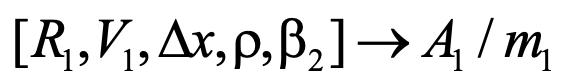 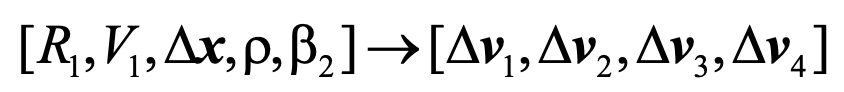 1M.G. Shirobokov, S.P. Trofimov. Adaptive Neural Formation-Keeping Control for Satellites in a Low-Earth Orbit. Cosmic Research, 2021, Vol. 59, No. 6, pp. 498-513. https://doi.org/10.1134/S0010952521060113
8/20
Формирование выборки
Расстояние до первого спутника:

Скорость первого спутника:

Разница в положениях спутников

Разница в скоростях спутников

Плотность атмосферы

Баллистический коэффициент второго спутника
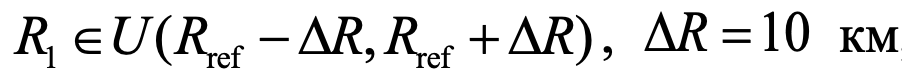 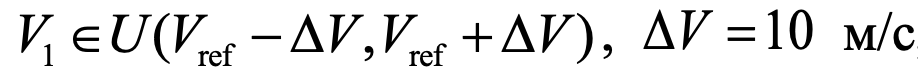 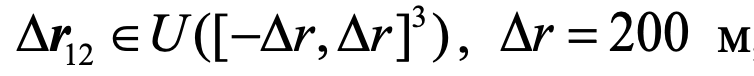 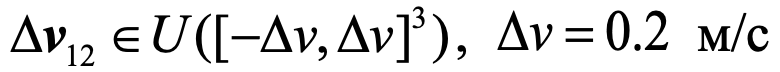 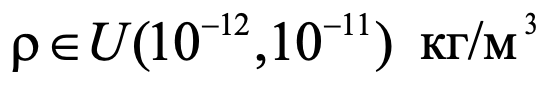 9/20
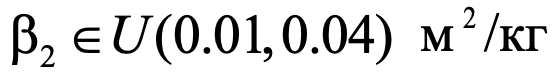 Архитектура и обучение нейросетей
Тестировались широкие и глубокие полносвязные нейронные сети размера (многослойные сети персептронов)
Активационная функция всюду –          (кроме выхода сети для импульсов)
Метод обучения: метод масштабируемых сопряженных градиентов (SCG)
Целевая функция: среднеквадратическое отклонение (MSE)
Перед обучением выборка нормируется на интервал            и делится на обучающую, валидирующую и тестовую в соотношении 70/15/15
Обучение заканчивается, когда MSE не улучшается 50 эпох подряд на валидирующей выборке
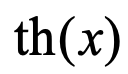 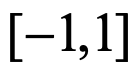 10/20
Критерий качества нейросетей
Для нейросети для импульсов использовался еще один критерий качества:


который складывается из долей случаев, когда относительная ошибка определения соответствующего импульса превышает 10%
Для нейросети с отношением площади к массе использовался аналогичный критерий
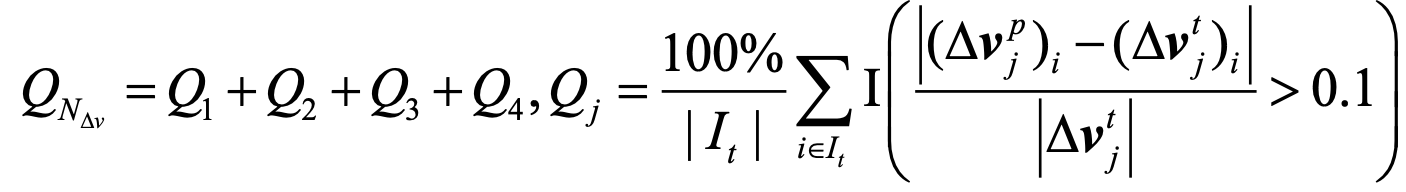 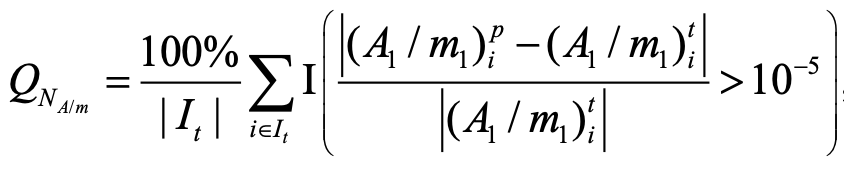 11/20
Критерий отбора нейронных сетей для импульсов
Удаляются все дефектные и переобученные нейронные сети
				   ,
Удаляются нейронные сети, для которых существуют другие сети с лучшими MSE на обучающей, валидирующей и тестовой выборками (осталось 5 нейросетей)
Объединяются валидирующая и тестовая части выборок, остается одна нейросеть с лучшими значениями MSE: 3 скрытых слоя с 90 нейронами (Q = 40%)
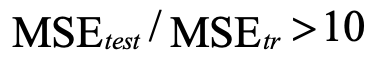 12/20
Критерий отбора нейронных сетей для панелей
Те же критерии, но объединять валидирующую и тестовую выборку не пришлось
Найдена лучшая по всем показателям нейронная сеть: 3 скрытых слоя по 80 нейронов (Q = 3.5%)
13/20
Оценка неизвестного значения баллистического коэффициента
Есть эпизоды и шаги
Эпизоды начинаются со случайно сгенерированных состояний 
Шаг = маневрирование (панели + 4 импульса)
После шага состояние пересчитывается
Далее следует новый шаг
На вход сетей подается фиксированное значение баллистического коэффициента (оценка истинного значения). Плотность – случайная
Накапливается статистика невязки с требуемыми параметрами орбиты, усредняем ее по эпизодам
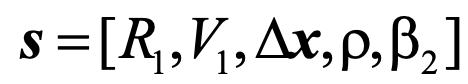 14/20
Улучшение оценки значения баллистического коэффициента
В результате серии эпизодов получаем среднее по эпизодам значение невязки

Эту функцию можно оптимизировать в онлайн-режиме неградиентными методами оптимизации, я использовал метод Хука–Дживса (pattern search)
Моделирование производится в более сложной модели, чем та, в которой были спроектировано управление и нейронные сети
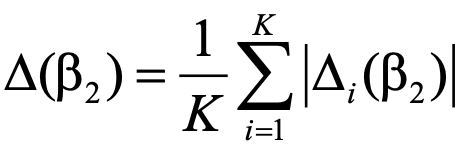 15/20
Процесс адаптации значения баллистического коэффициента
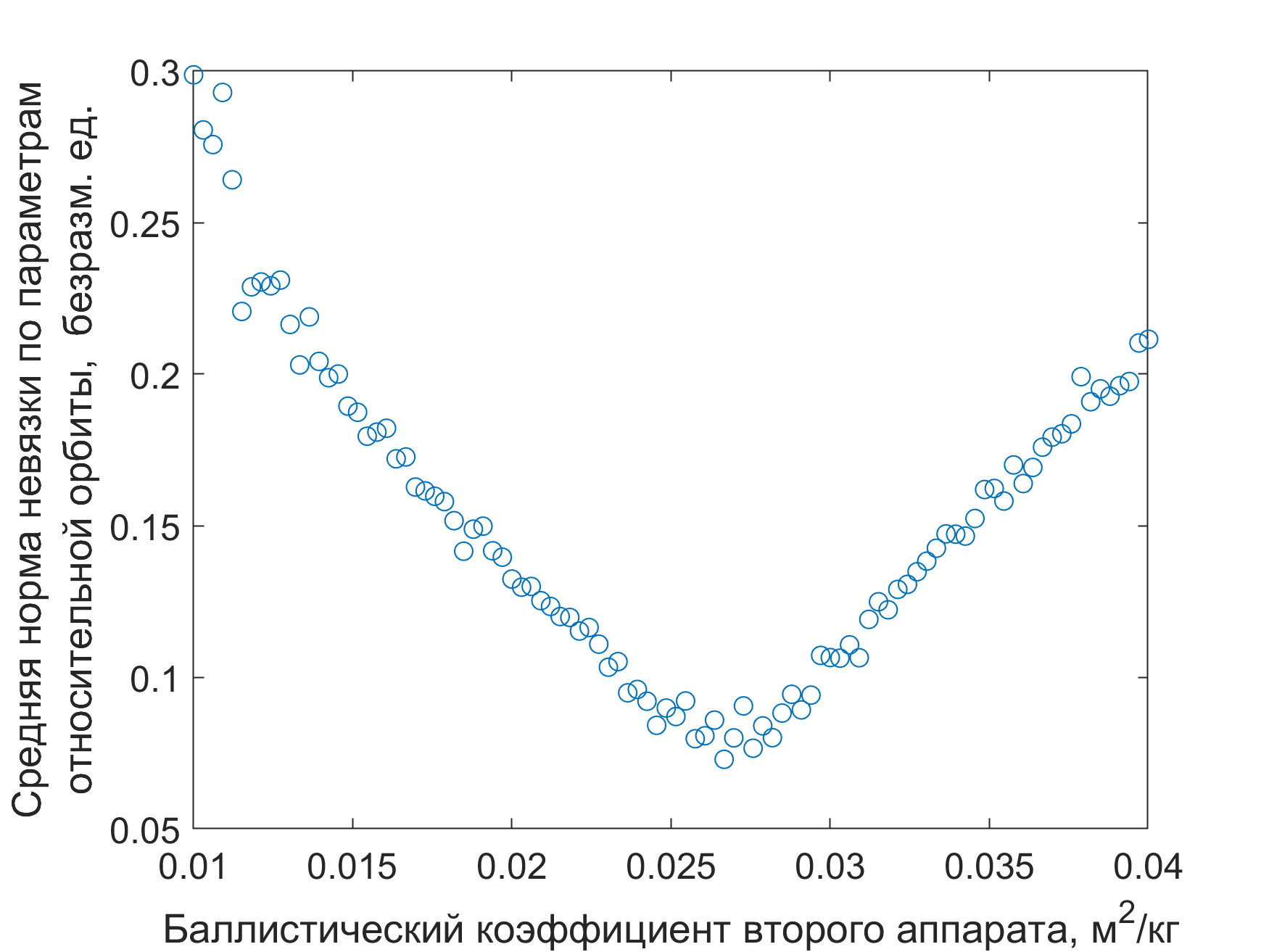 20 шагов, 30 эпизодов
Истинное значение:
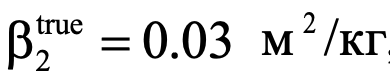 До адаптации:
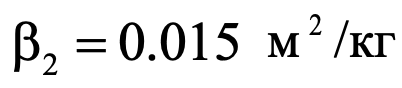 После адаптации:
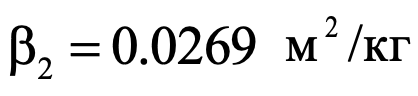 Сколько достаточно шагов и эпизодов? Исследование показало, что достаточно даже одного эпизода и пяти шагов, процесс адаптации займет 2.5-5 дней
16/20
Распределение невязки по параметрам относительной орбиты
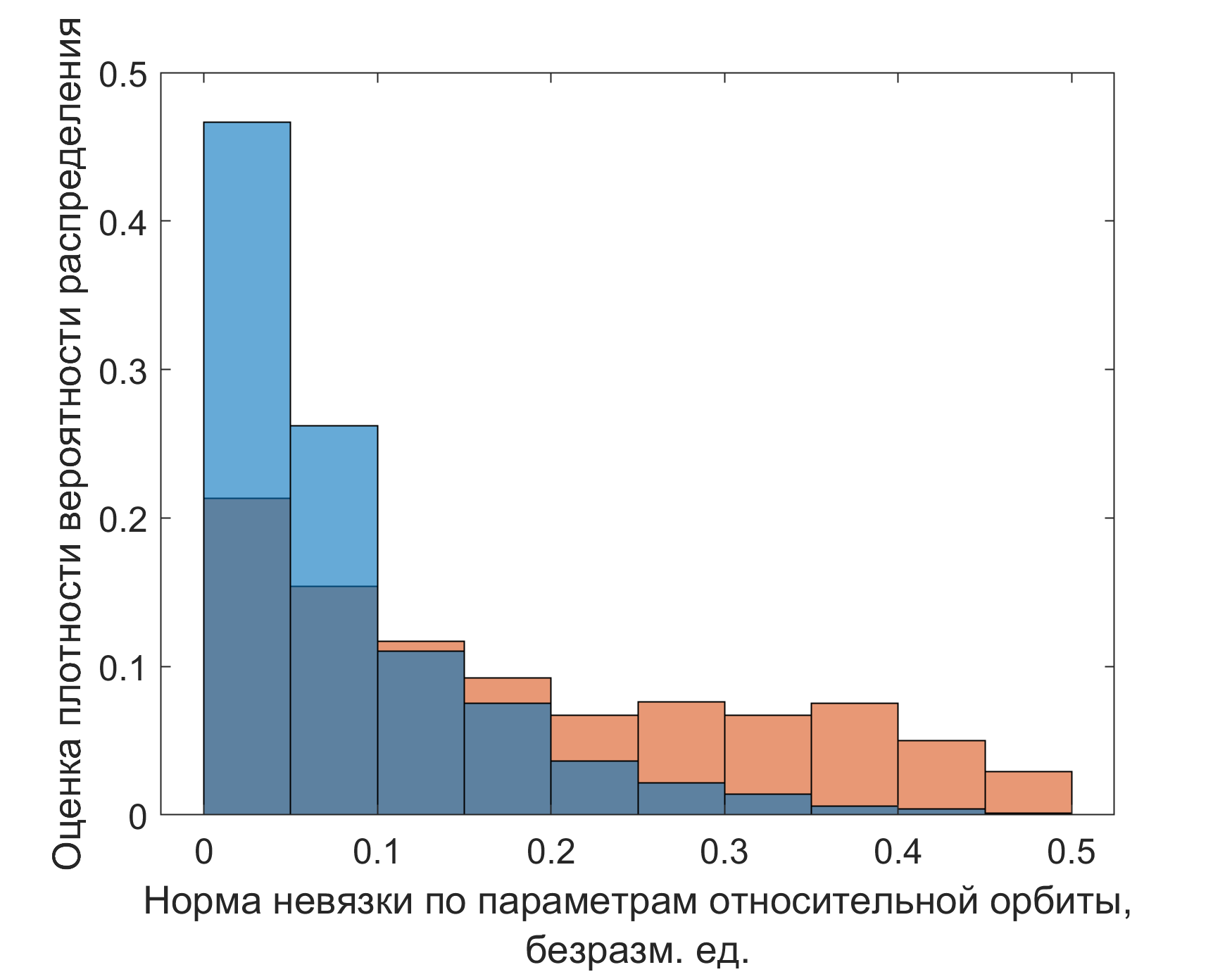 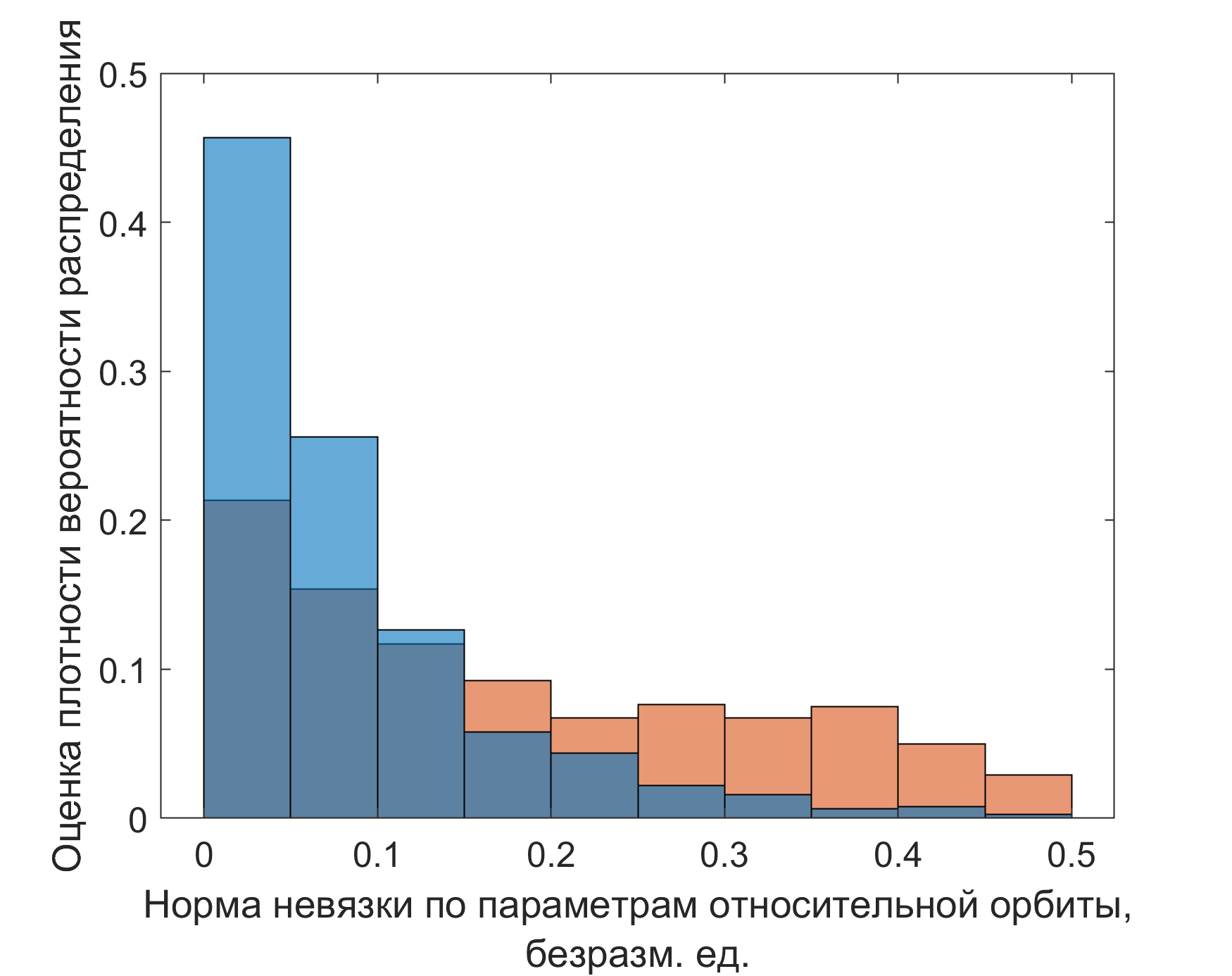 После адаптации
После адаптации
До адаптации
До адаптации
30 эпизодов, 20 шагов
1 эпизод, 5 шагов
17/20
Адаптация к баллистическому коэффициенту и плотности атмосферы
Аналогичным образом в серии эпизодов оценивается невязка по параметрам орбиты, но теперь она зависит от двух параметров:

Оптимизация происходит в режиме реального времени с помощью того же неградиентного метода
Больше переменных – больше итераций для сходимости, время на сбор данных увеличивается в 10 раз
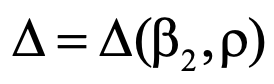 18/20
Сравнение результатов адаптации к одному и к двум параметрам
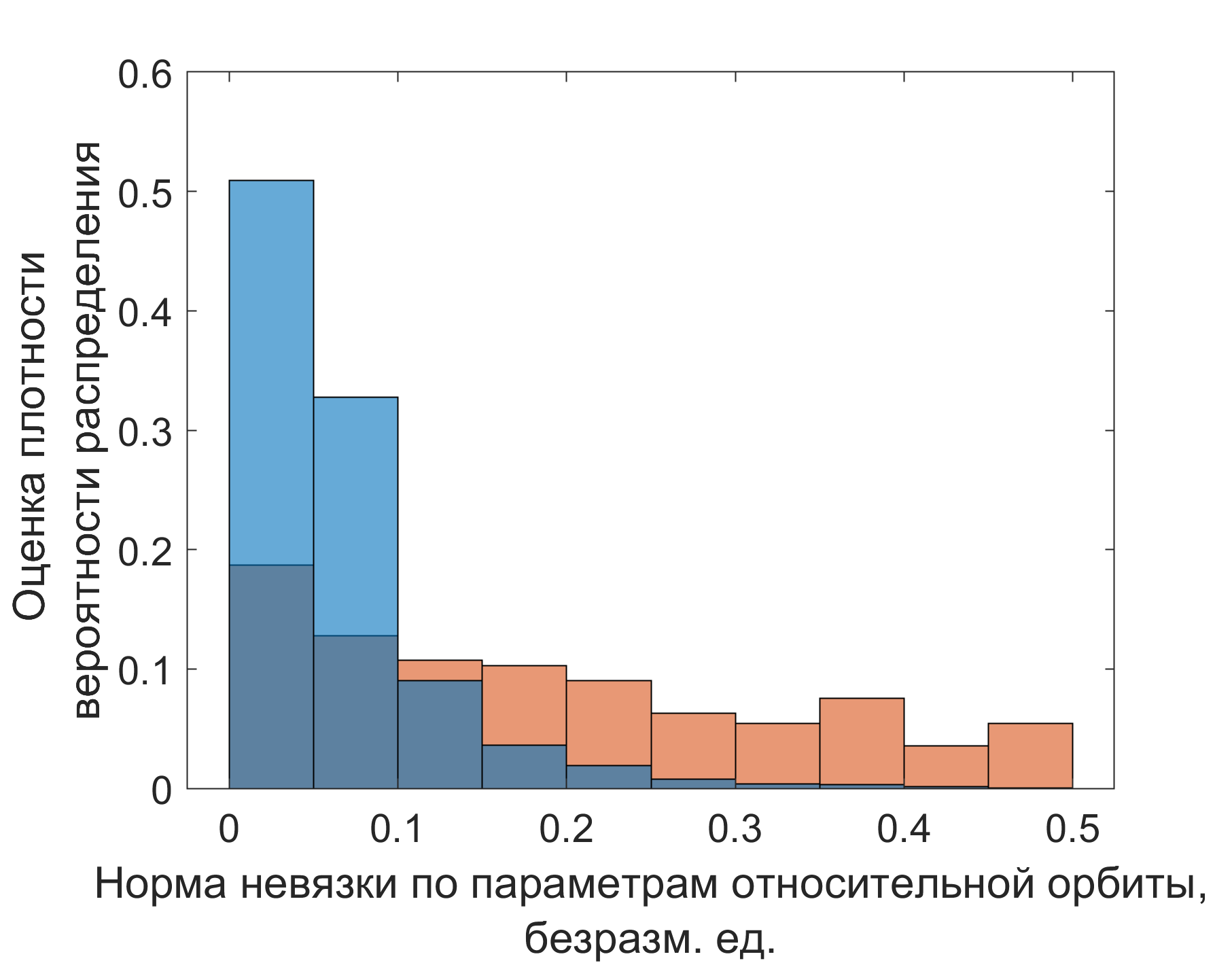 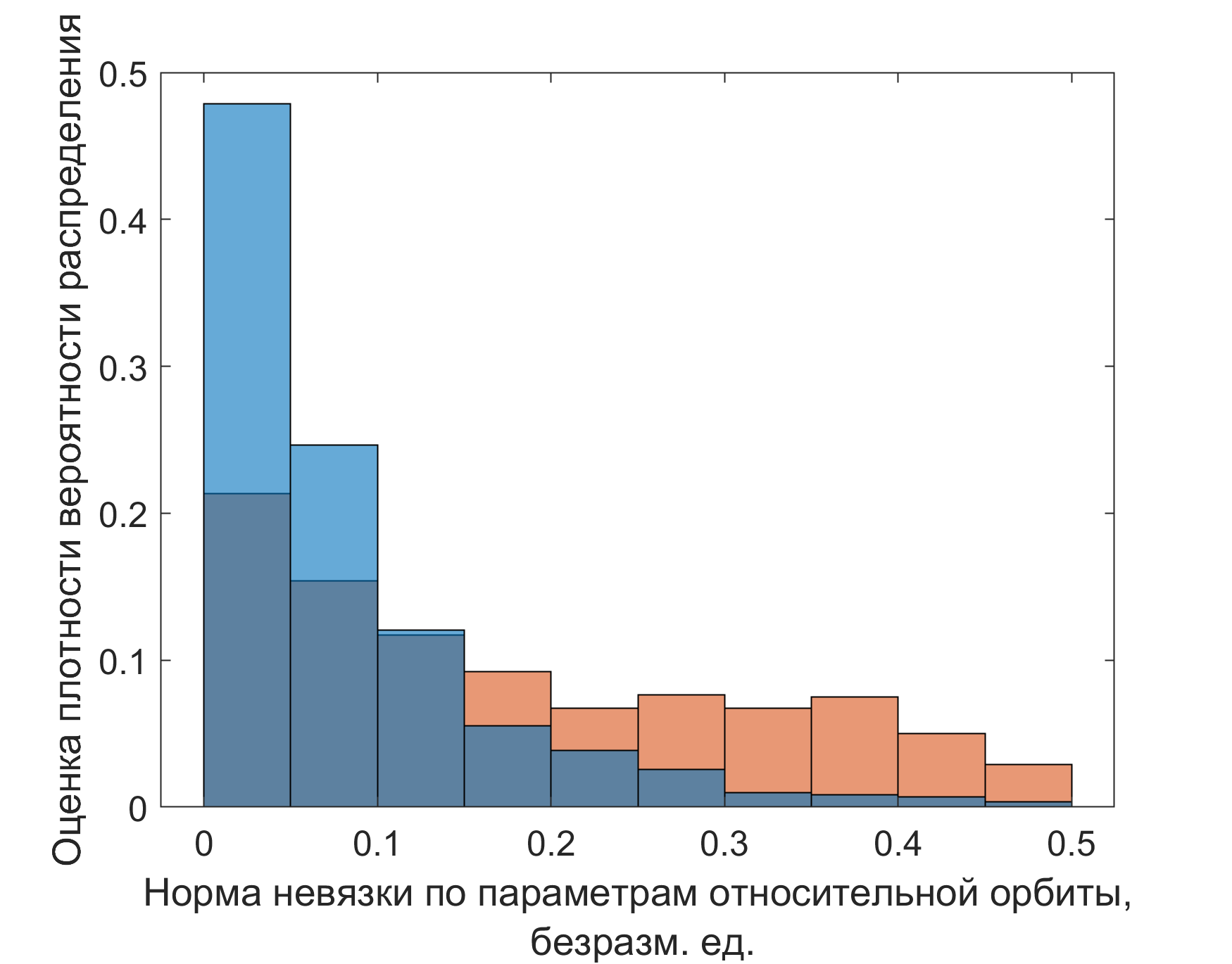 Адаптация к баллистическому коэффициенту (10 эпиходов, 10 шагов)
Адаптация к баллистическому коэффициенту и плотности атмосферы (10 эпиходов, 10 шагов)
19/20
Заключение
Обзор работ показал, что машинное обучение активно и успешно используется для решения задач механики космического полета в широком спектре задач
С точки зрения создания надежных алгоритмов отдельный интерес и актуальность представляют методы детерминированного обучения в классе онлайн-обучения
В рамках проекта решена задача синтеза адаптивного нейросетевого управления формацией спутников, когда среда и один спутник имеют неизвестные параметры
Предлагаемые архитектурные решения и подходы оказались работоспособными и позволили обойти проблему обучения с подкреплением
20/20